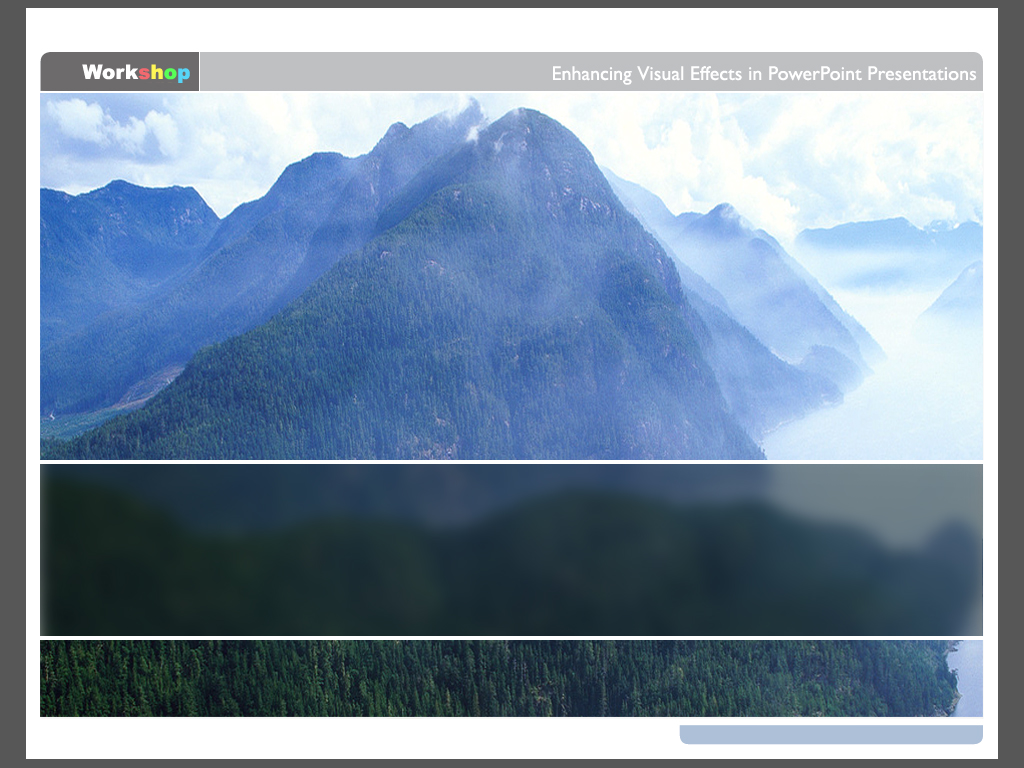 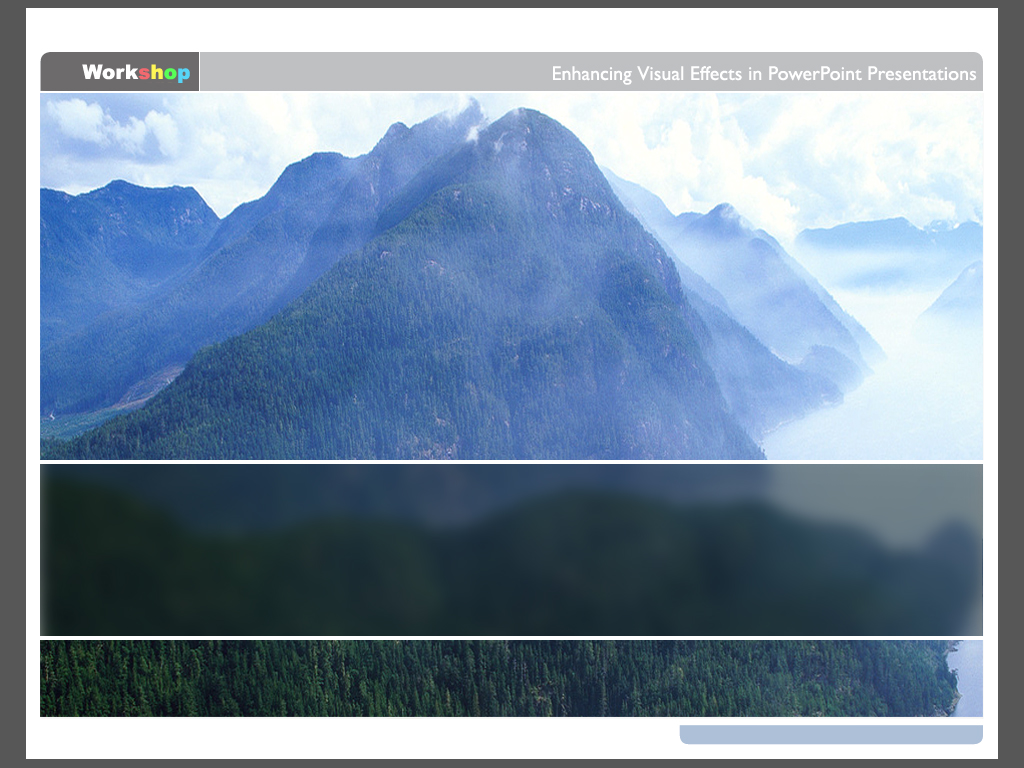 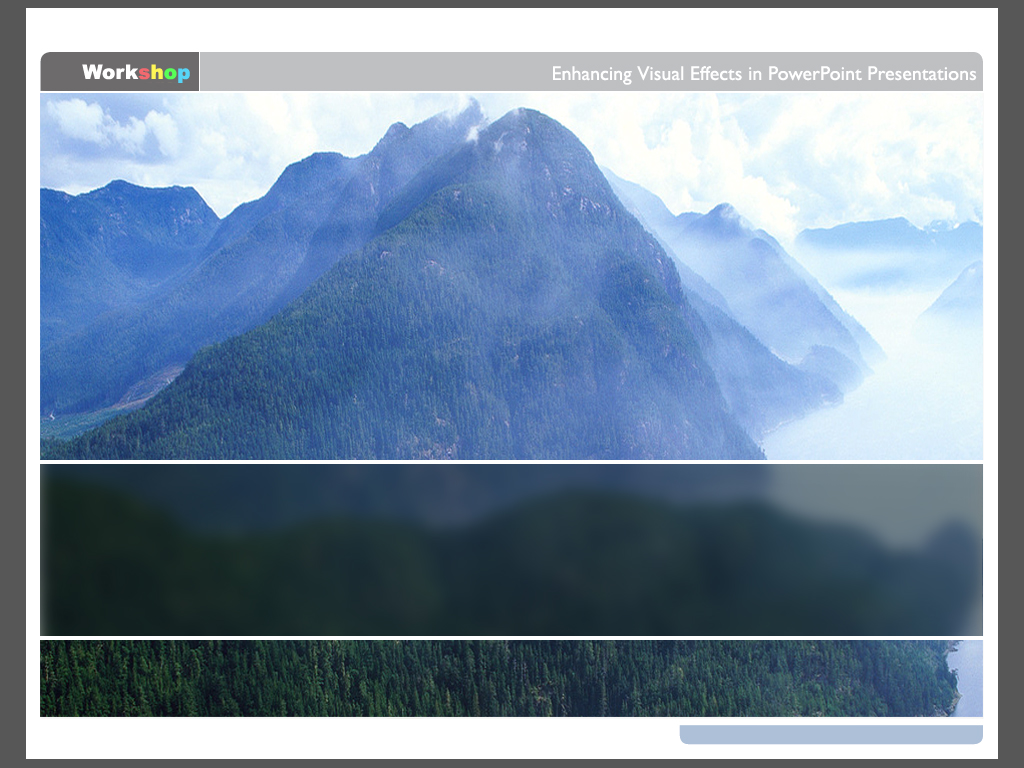 توصيف مقرر 301أثر
 الاثنوغرافيا الأثرية
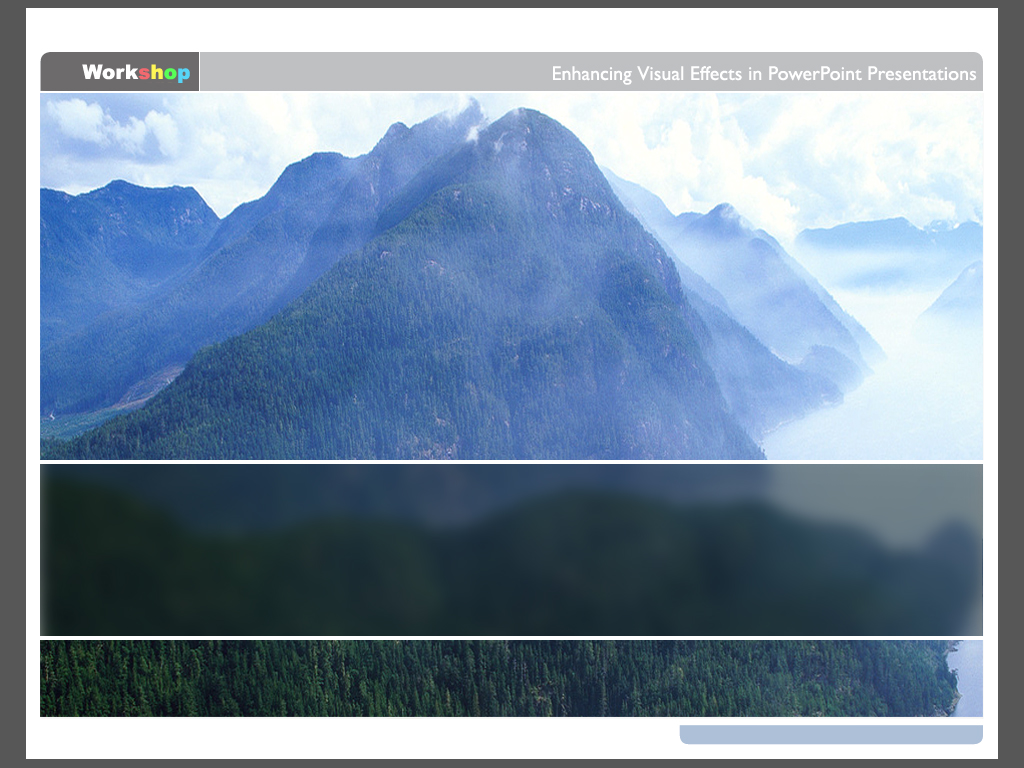 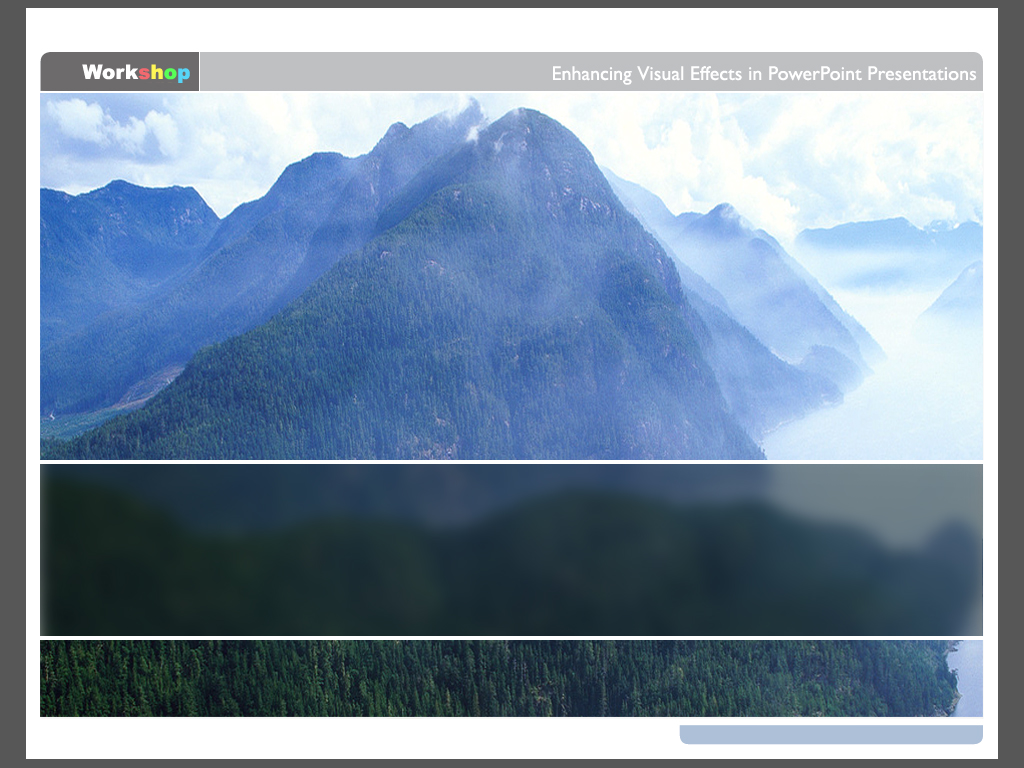 Azhari Mustafa Sadig
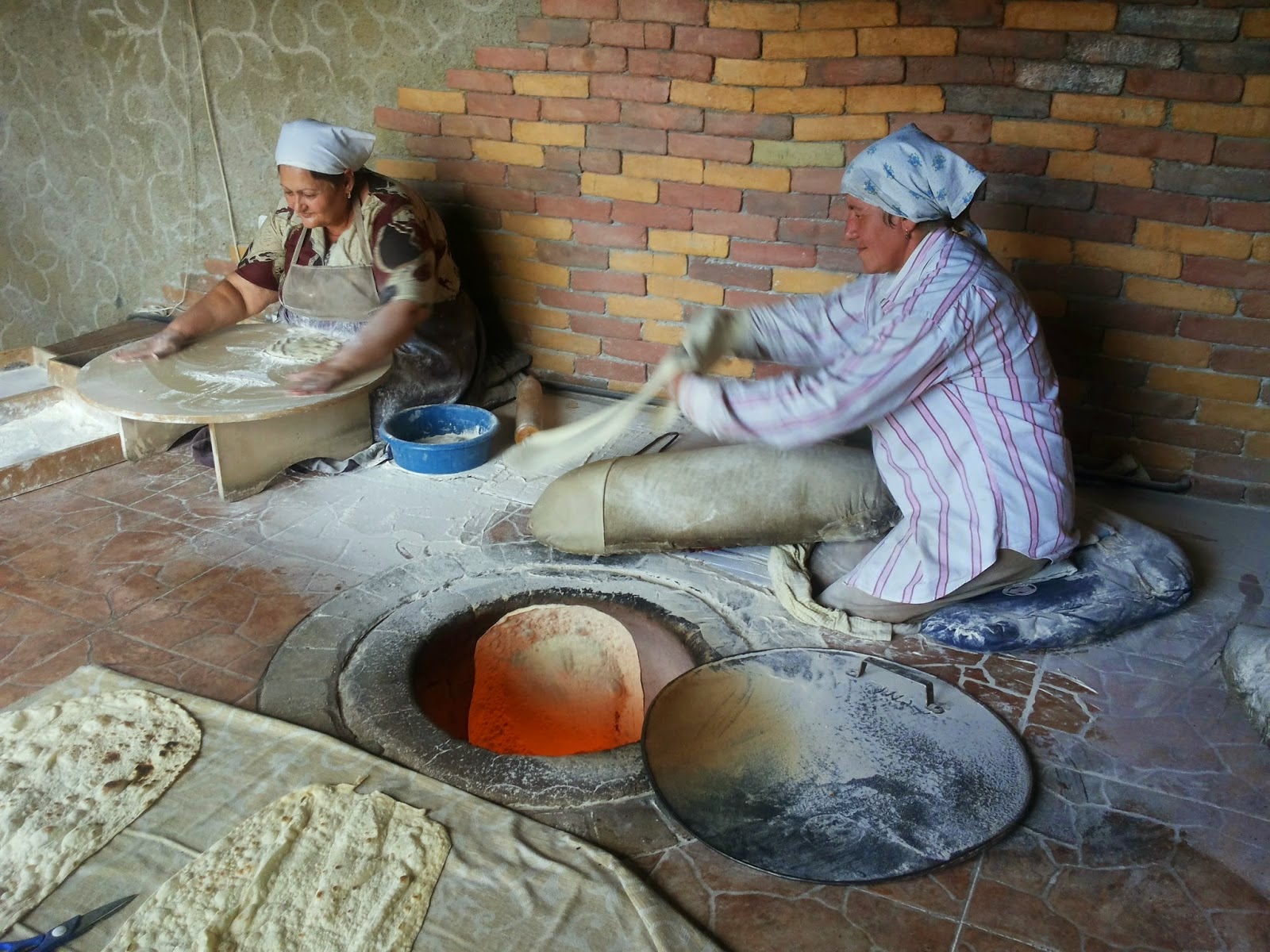 هناك نتائج عامة تكتسب من المقرر:
- التعرف الى الحقائق المتصلة بطبيعة الثقافة المادية للشعوب المعاصرة.
- تكوين فرضيات من الحاضر لتفسير حالات مشابهة من الماضي البعيد 
معرفة مكونات الثقافة المادية للمجتمعات البسيطة ( الصيد والجمع) والتقليدية من خلال أمثلة متنوعة ومعرفة حياتهم وقدرتهم على التكيف على البيئات المحلية وإمكاناتهم الإبداعية مما يساعد في وضع خطط التنمية المستقلة لتلك المجتمعات.والهدف هو الحصول على معلومات أولية تساعد الباحث الأثري في تفسير التنوع الثقافي وتفسير الظواهر الأثرية الغامضة..
2
وصف المقرر
يتناول المقرر الدراسة الميدانية لعناصر الثقافة المادية للمجتمعات المعاصرة ومراقبة السلوك البشري وما ينتج عنه من أشياء مادية تساهم في تفسير السجل الأثري.
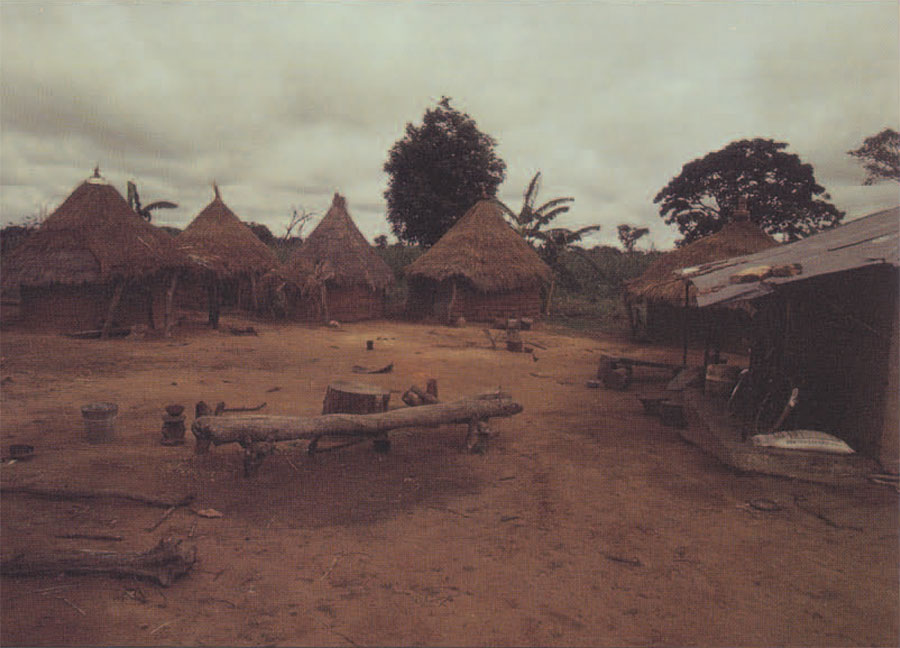 3
المواضيع المطلوب بحثها وشمولها
4
5
مصادر
الاثنواركيولوجيا: الدراسة الآثارية للثقافة المادية المعاصرة أ.د يوسف مختار الامين 2008م دار القوافل للنشر . الرياض.
الاثنولوجيا: محمد الخطيب 2000م دمشق دراسة المجتمعات البدائية.
David,R and Kramer, c. 2001 Ethno archaeology in Action Cambridge.
محمد فهيم حسن 1989 أدب الرحلات . علم المعرفة 138 . الكويت
6